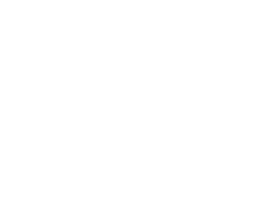 “COMO HACER…”
VAMOS A COMPARTIR NUESTRAS EXPERIENCIAS, LOGROS, TROPIEZOS Y DESCUBRIMIENTOS.
Edwin Guzmán King 
CMC CHILE, 2022
PMO Express
Optimización del Mantenimiento Planeado
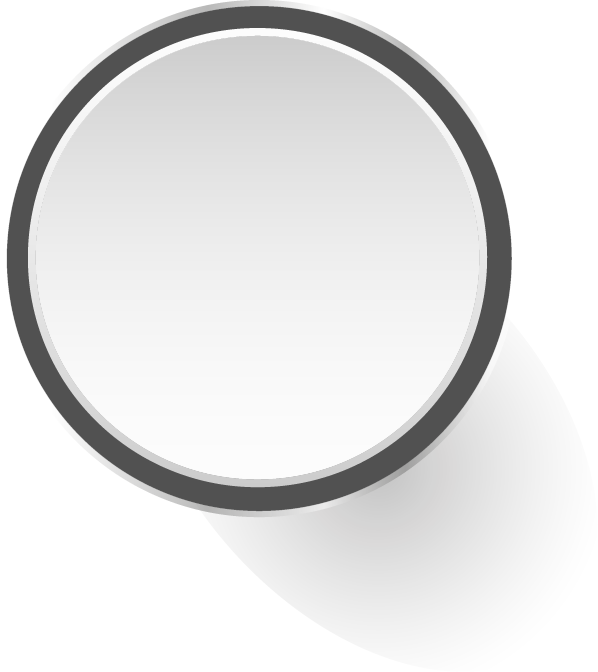 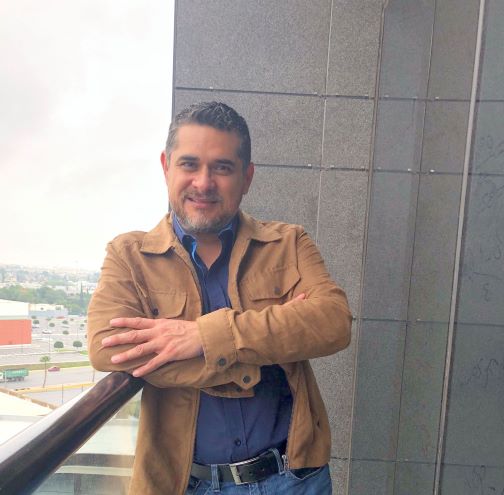 Edwin Guzmán King
Director /eguzman@activoeam.com
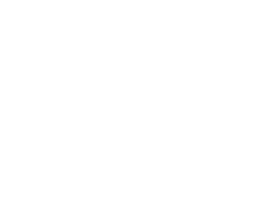 Introducción al Mantenimiento
Evolución del Mantenimiento
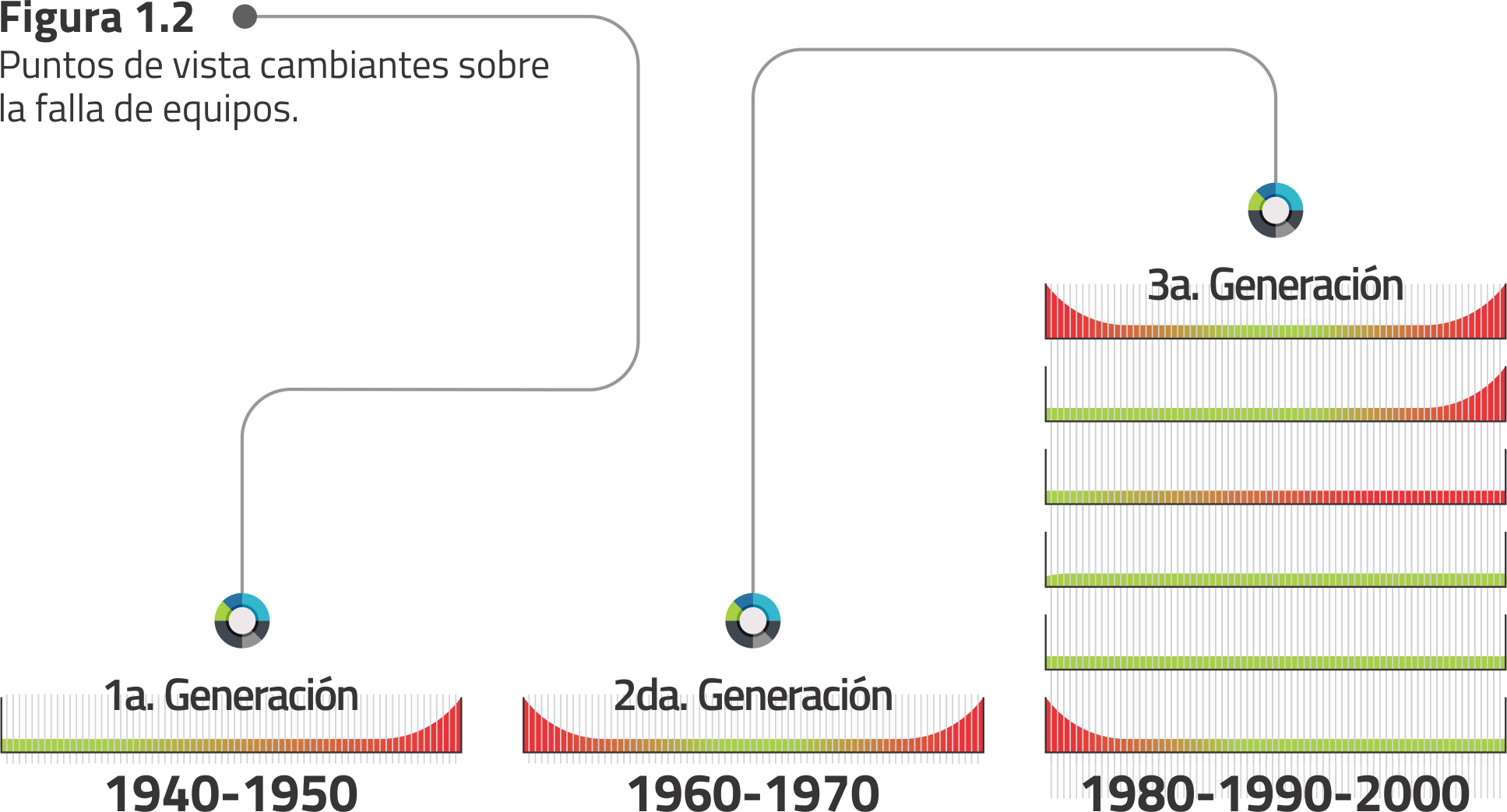 Monitoreo de condición
Diseño direccionado a la confiabilidad
Estudio de riesgos
AMEF
Repara cuando falla
Reparaciones mayores programadas
Sistemas de planeación y control de mantenimiento
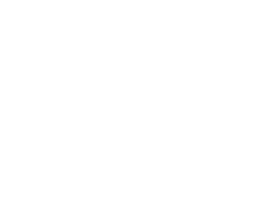 Diferencia entre PMO Vs RCM
RCM Vs PMO
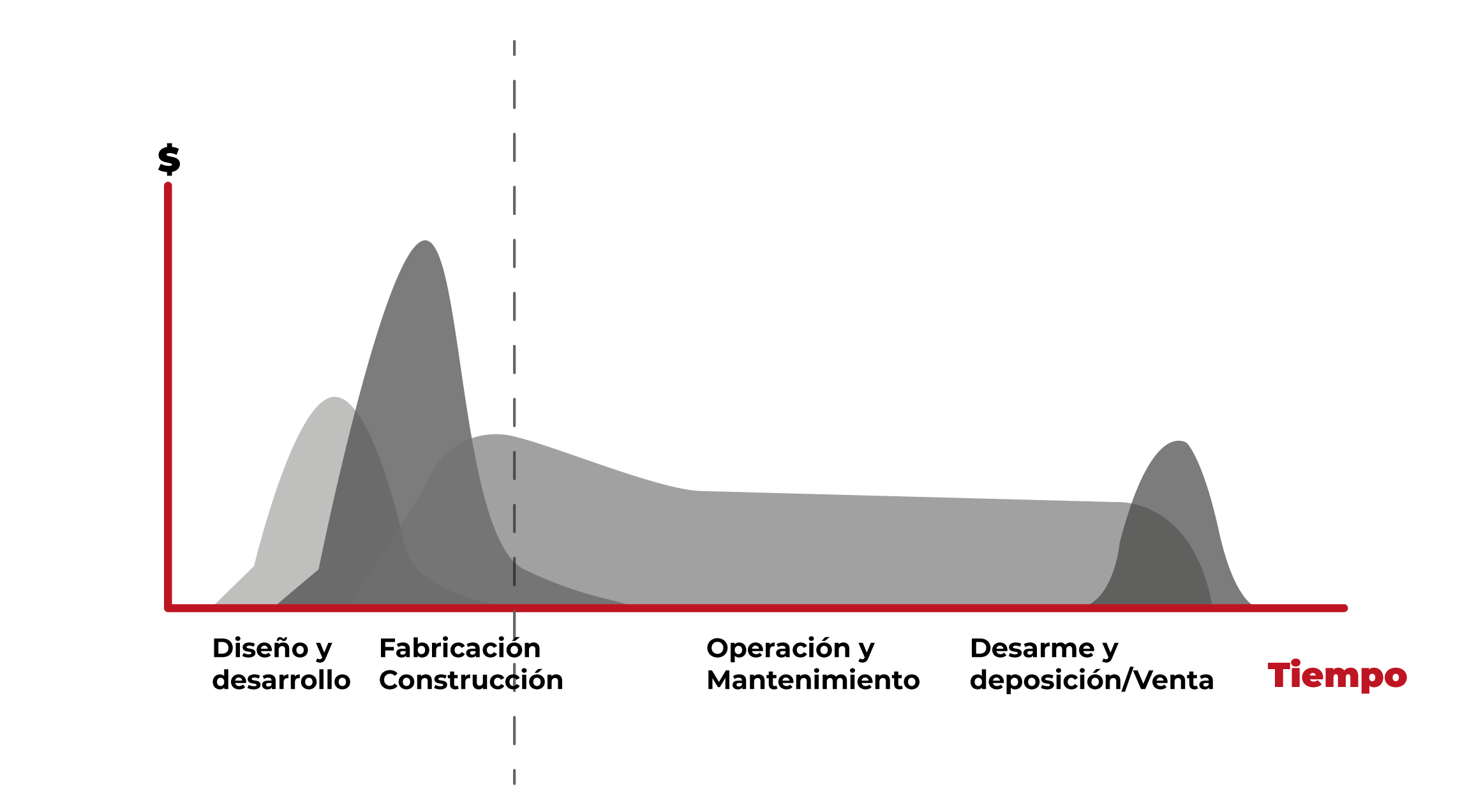 RCM
PMO
RCM Vs PMO
PMO
Inicia con un programa de mantenimiento existente.
Historial de fallas.
Se analizan solamente los modos de fallas de las tareas mantenibles.
Se analizan las fallas que han ocurrido en el contexto operacional actual.
Tiempo de implemetación: Semanas (2 a 4 semanas).
RCM
Inicia de la nada.
Analiza todas las funciones del equipo.
Analiza todas las fallas.
Analiza todos los modos de falla.
Tiempo de implementacion: meses – años.
RCM
Equipo de trabajo multidisciplinario.
PMO
Técnico, operador, facilitador.
Mismo entregable
Programa de mantenimiento proactivo.
Refacciones.
Tareas “a falta de”
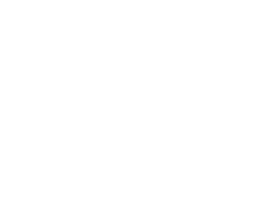 El programa de mantenimiento obeso
¿Qué lo origina?
Programa actual de mantenimiento
Solo hay dos formas de generar MALAS instrucciones de mantenimiento.

Manuales del fabricante
Experiencia
¿Cómo se genera un programa de mantenimiento obeso?
Herencia
Programa actual de análisis causa raíz.
Cumplimiento con estándares.
Malas prácticas de mantenimiento.
Mal entendimiento de políticas actuales de la empresa.
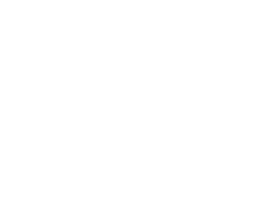 Taller PMO Express
Manos a la Obra
¿Cuándo voy a utilizar un PMO Express?
Requiero más del 60% del personal de manteniemiento en actividades preventivas.
No tengo suficiente personal para realizar el PMO, RCM formal.
No tengo tiempo para invertir en un programa de confiabilidad completo.
Me urge hacer algo para liberar personal.
Pasos para hacer PMO Express
Paso 1	Recopilación de tareas e historial de fallas
Paso 2 	Encontrar modos de fallas
Paso 3	Determinar su patrón de falla
Paso 4 	Seleccionar la nueva tarea
Paso 5 	Estimar frecuencia
Paso 6 	Consolidar Entregables
Nuevo programa MP
Herramientas
Materiales
Entrenamiento
¿Qué necesito?
Información
Programa actual de mantenimiento preventivo.
Historial de Fallas

Conocimiento
Modos de Falla
Tipos de Tarea proactiva
Estimar frecuencias
Rediseños
Búsqueda de fallas (Pruebas funcionales)
Estimar frecuencia
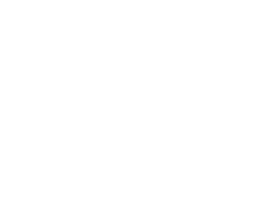 Atajos PMO
Modos de FalIa
Los hechos que pueden haber causado cada estado de falla. (CAUSA)
El Hack
¿Qué esperas encontrar o hacer cuando te pido que hagas…?
Todos los modos de falla deben llevar la palabra “Desgaste” o “Daño por…”.
Parámetros de Falla
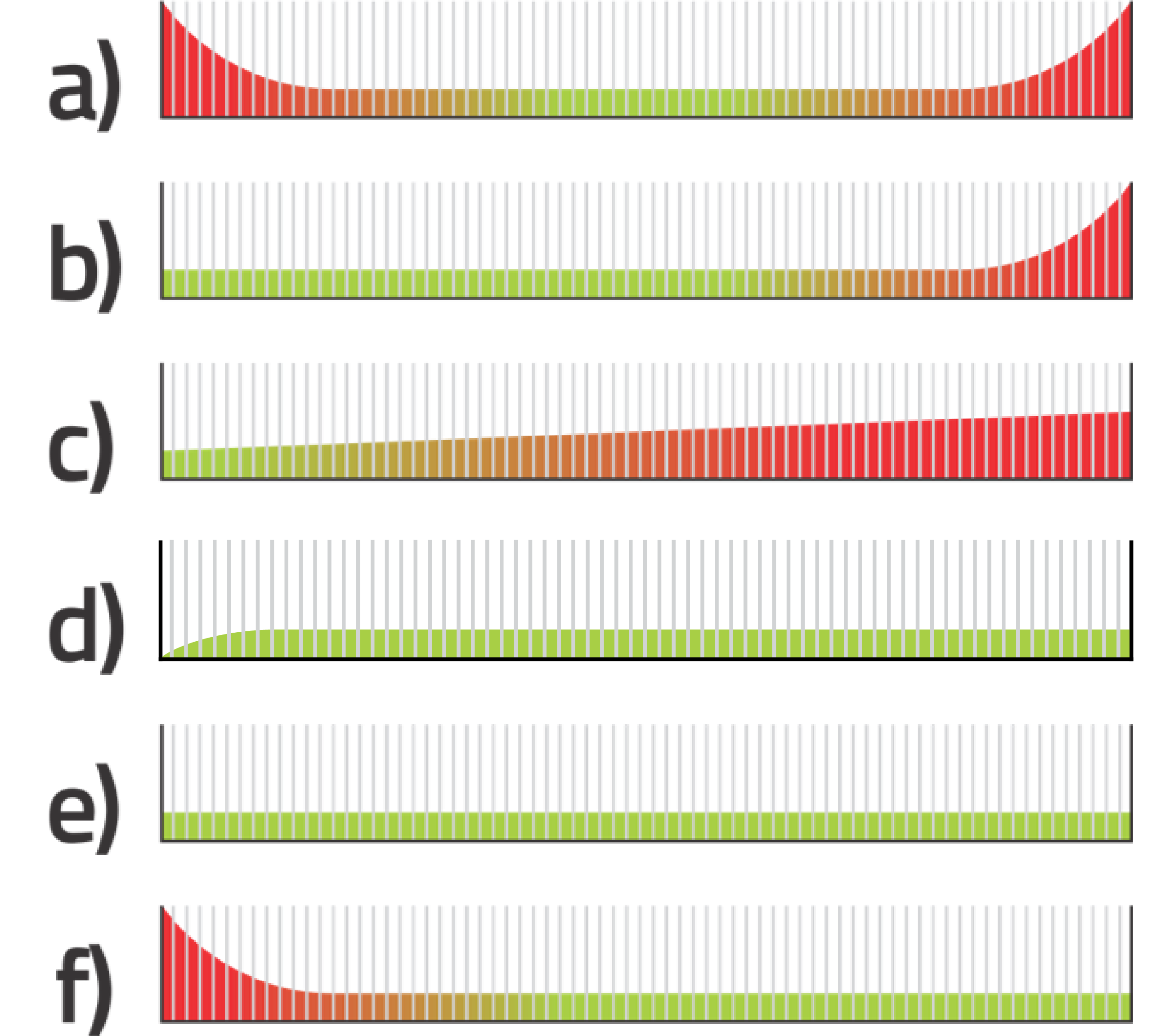 4%
2%
5%
7%
14%
68%
Edad y Deterioro
Fallas Relacionadas con la Edad
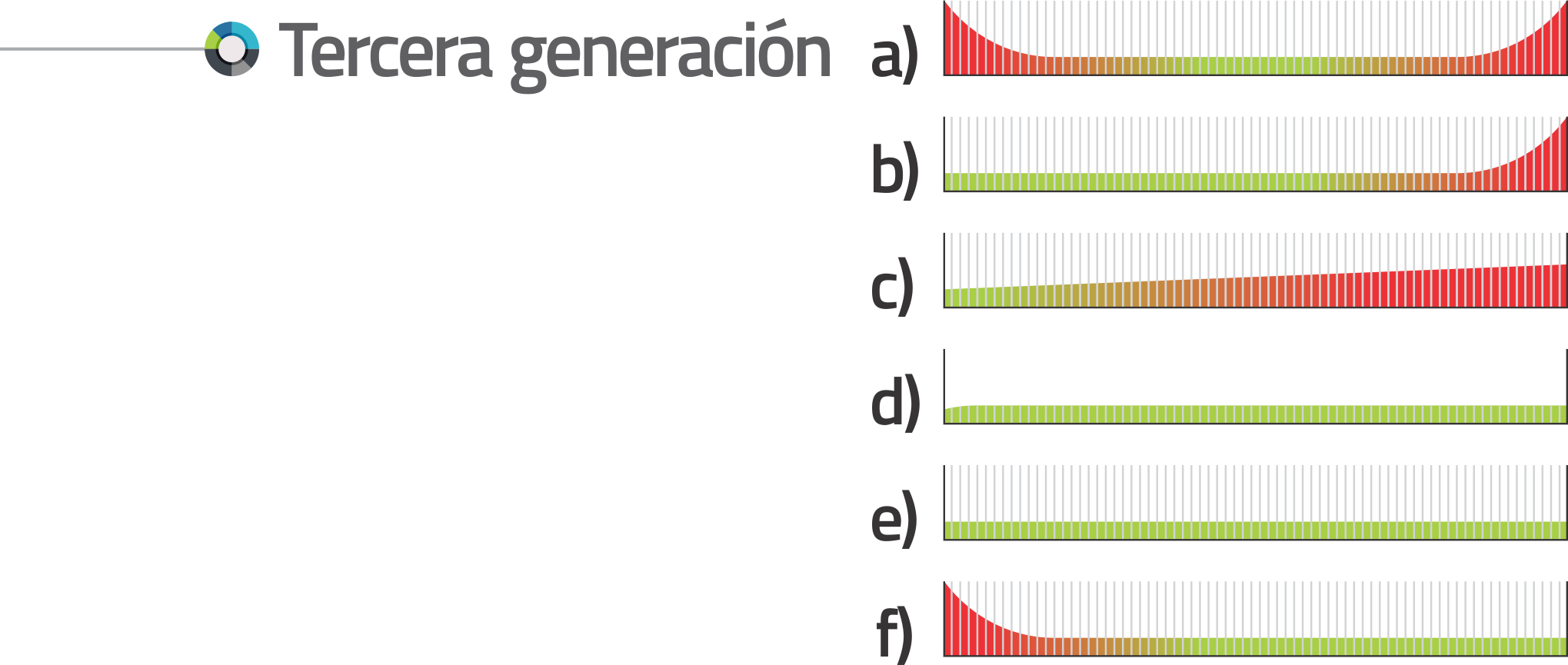 Fallas Relacionadas con la edad
Sobreesfuerzo
Fallas no relacionadas con la edad
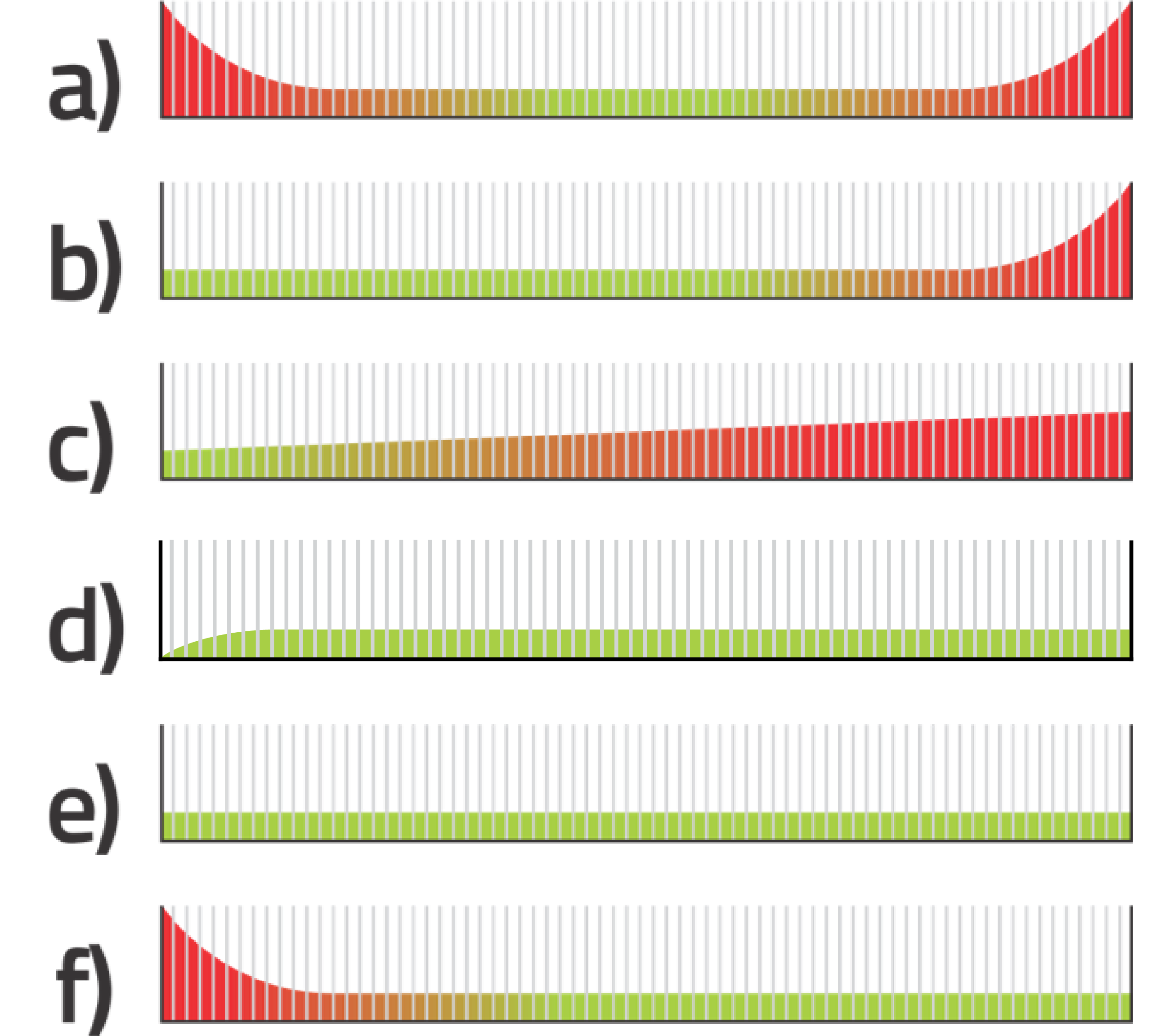 ¿Qué origina la falla?
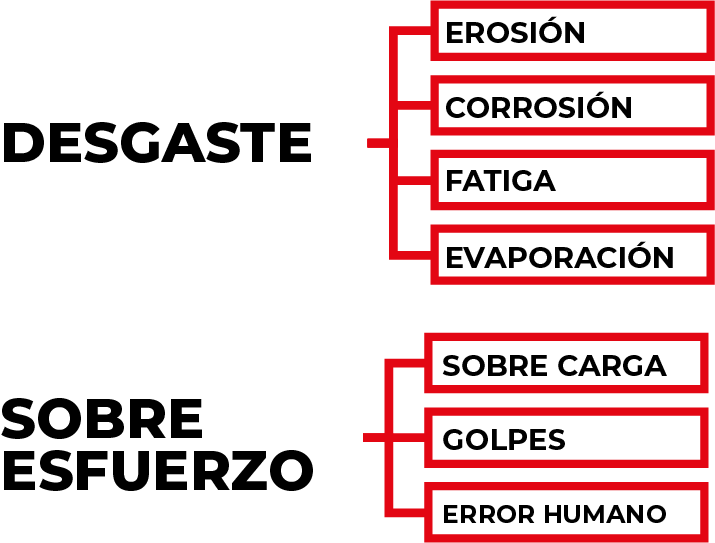 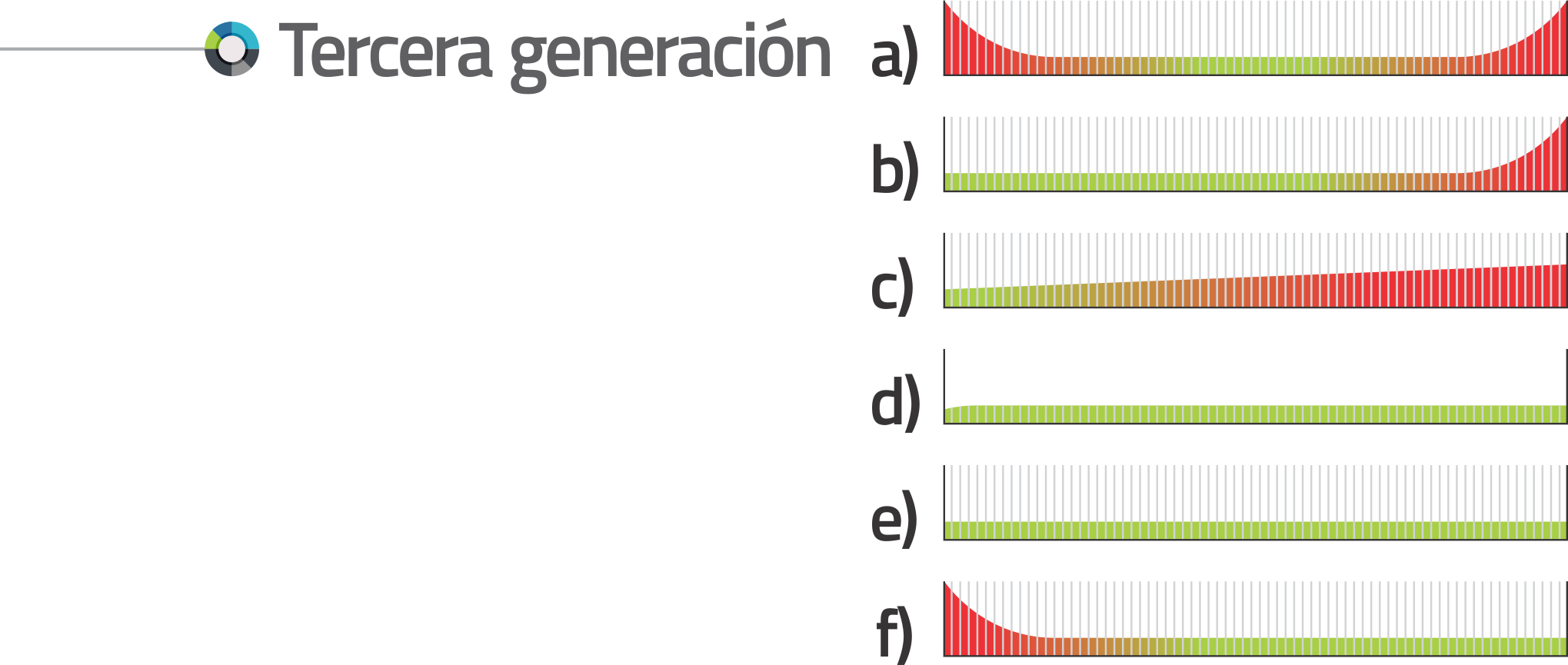 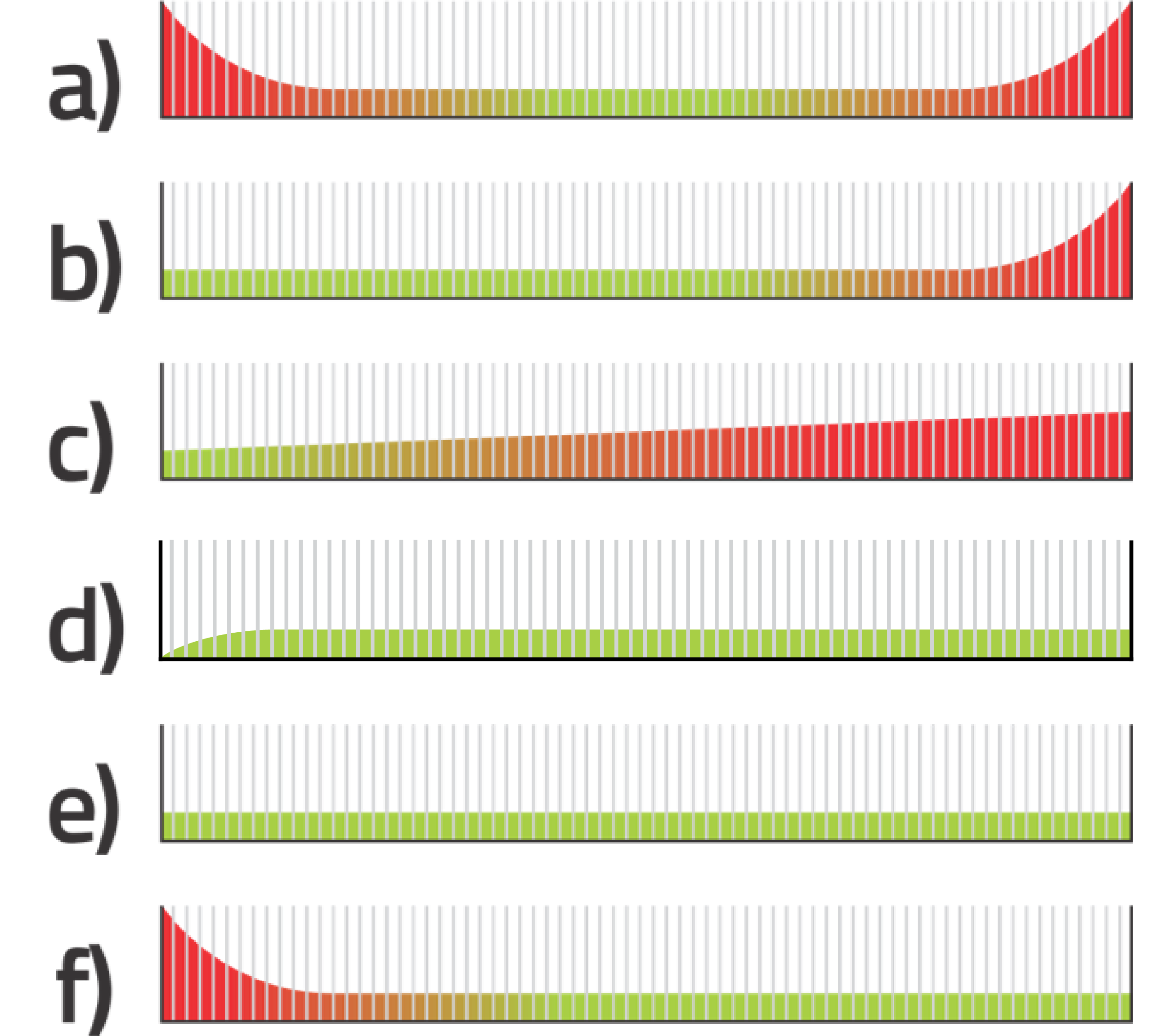 Estimación de la Frecuencia de la Actividad
Alta probabilidad de falla
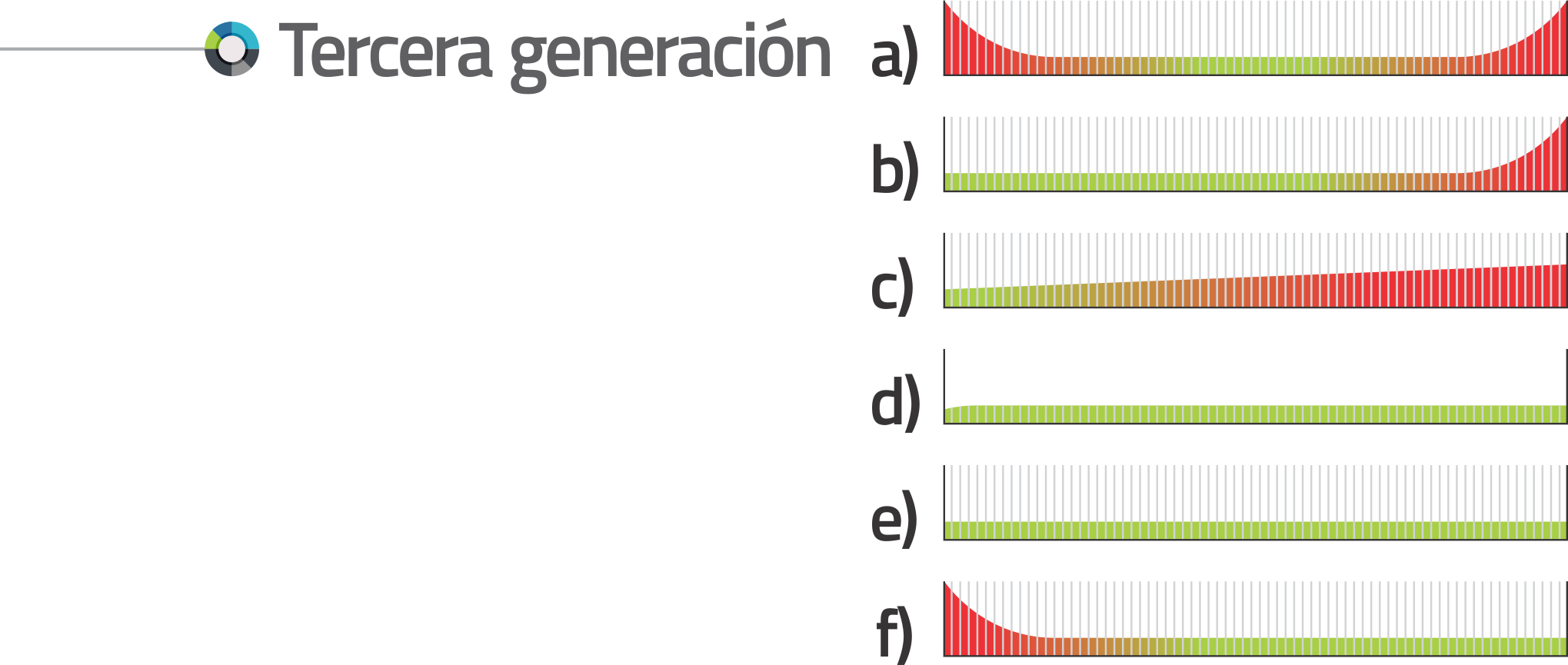 Días
Meses
Años
Edad
Estimación de la Frecuencia de la Actividad (PF/2)
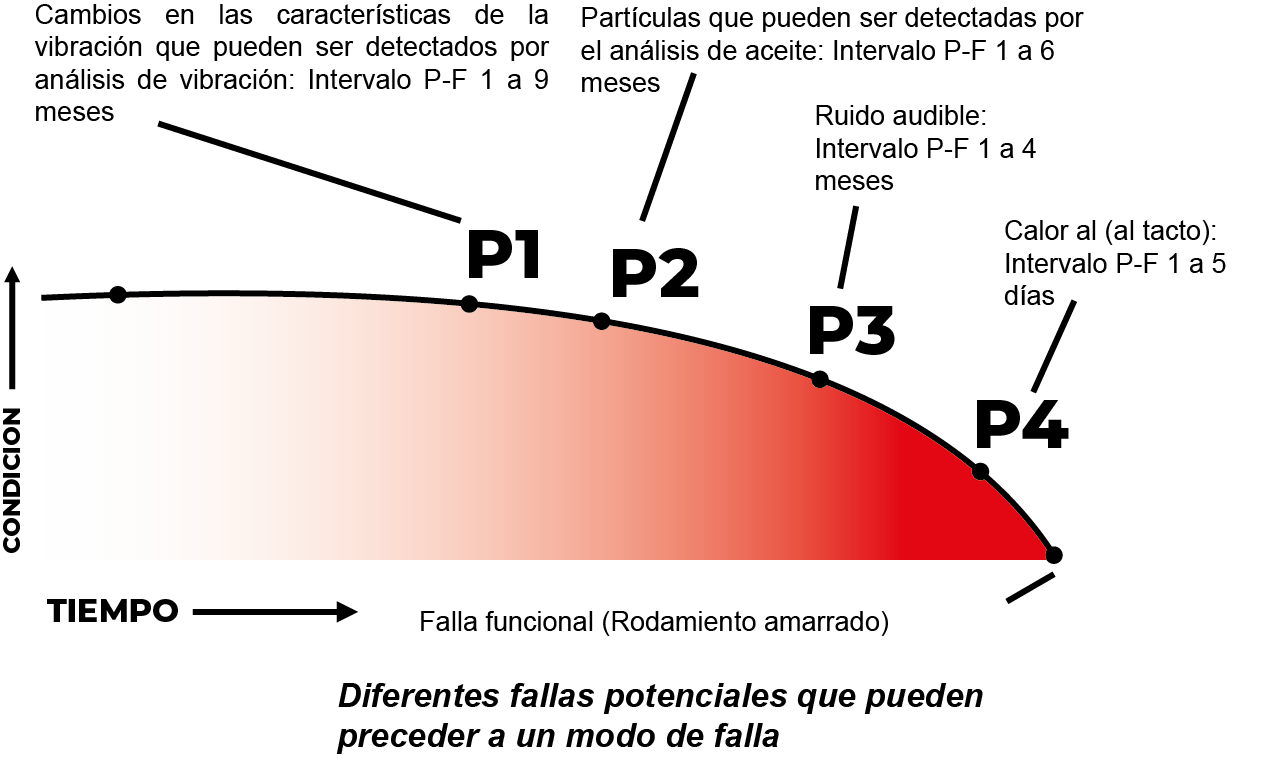 SUENA
VIBRA
SE CALIENTA
PARTÍCULAS
Estimación de Frecuencias
Edad – Aumento de la probabilidad de falla
Sobreesfuerzo – PF/2
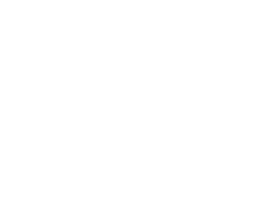 Taller PMO
Ejemplo Tarea Estándar de MP
El Hack
¿Qué esperas encontrar o hacer cuando te pido que…?
Consideraciones
Todas la fallas evidentes tendrán una consecuencia operacional.
Todas las fallas ocultas (dispositivos de protección) tendrán una consecuencia para la seguridad o medio ambiente.
Consideraciones
Las siguientes actividades no se analizan:
Lubricar, engrasar: Se evalúa frecuencia, tipo de lubricante, cantidad y procedimiento de aplicación.
Limpieza de equipo: Se evalúa frecuencia y procedimiento de limpieza.
Cambio: Se evalúa frecuencia.
¿Qué origina la falla?
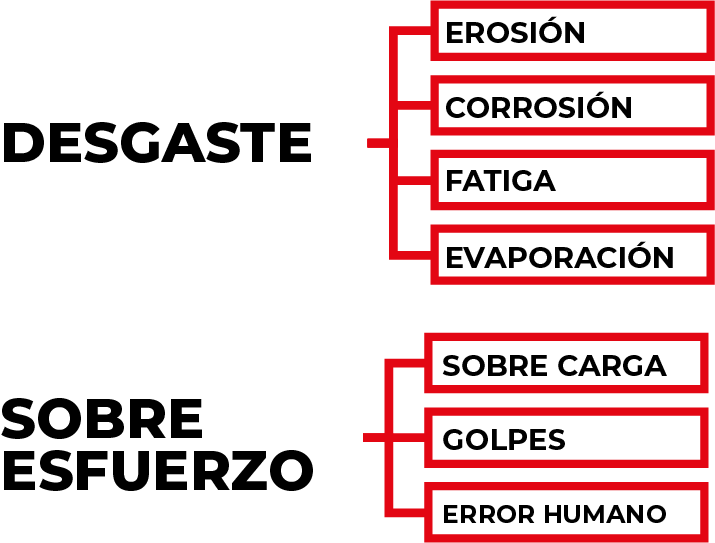 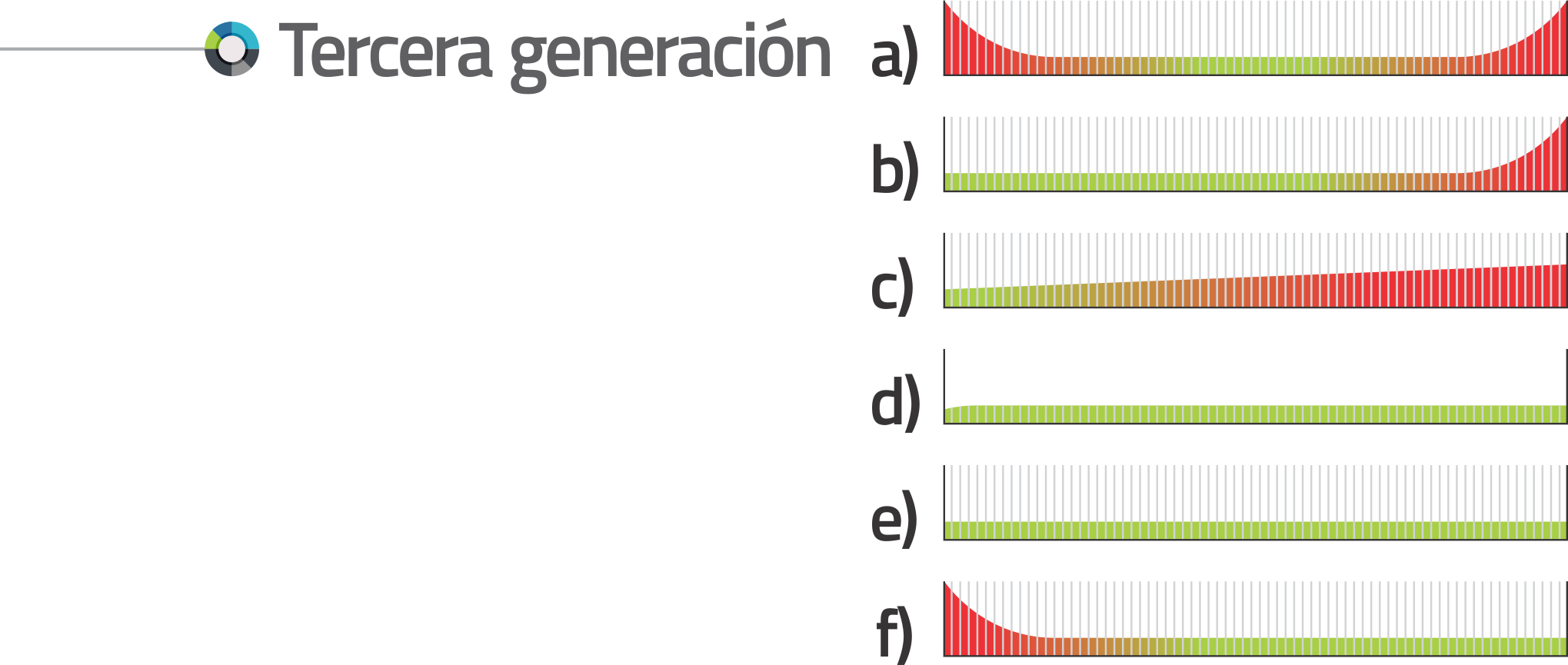 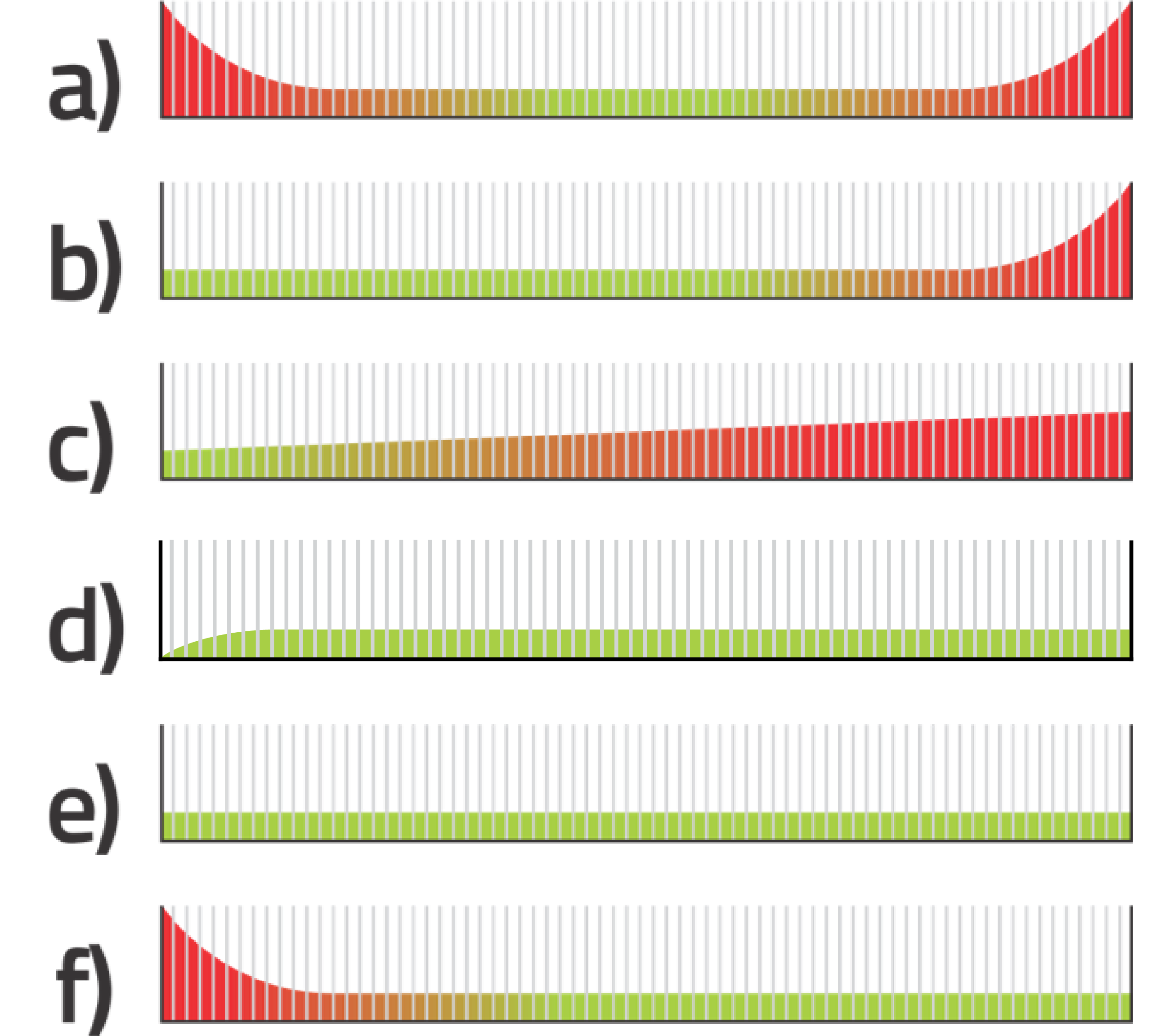 RELACIÓN ENTRE FALLAS Y TAREAS
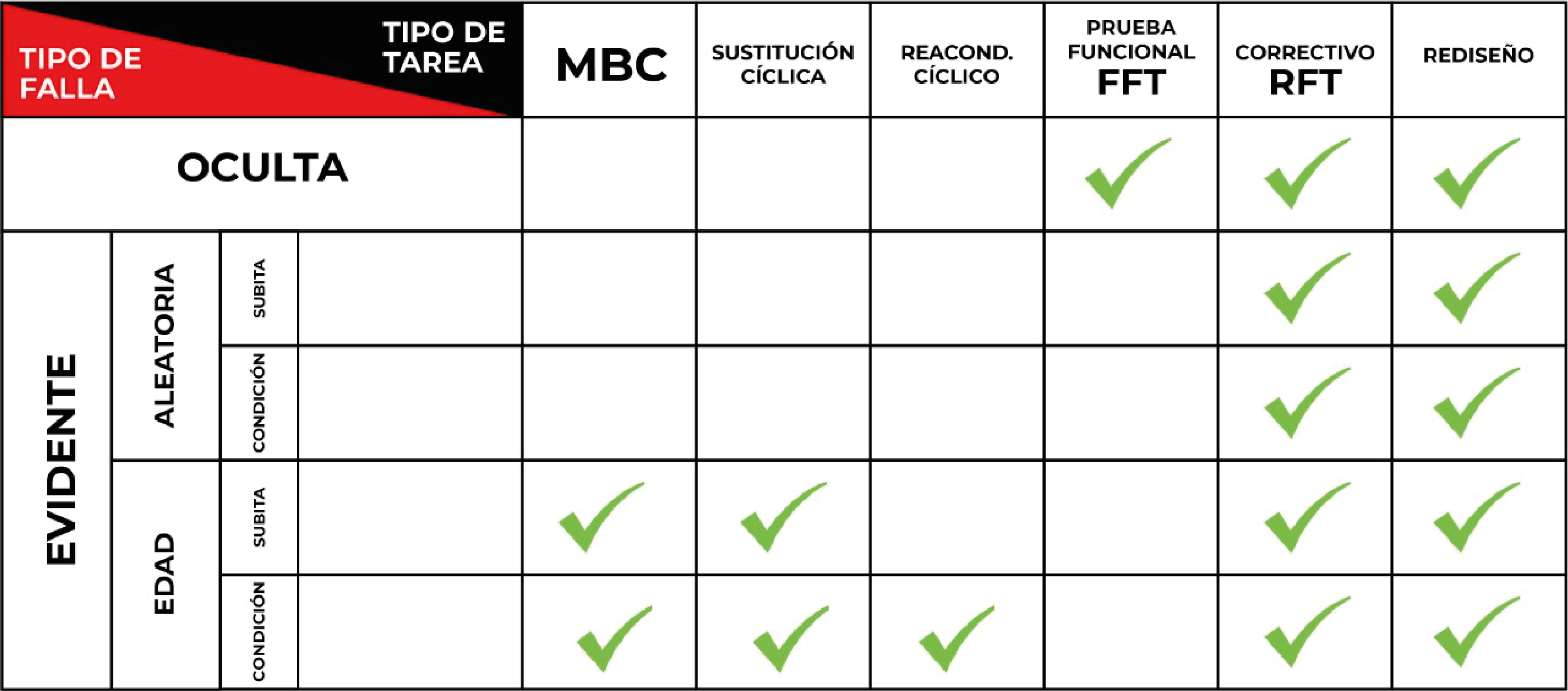 SUST.
CÍCLICA
REACOND
CÍCLICO
RTF
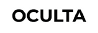 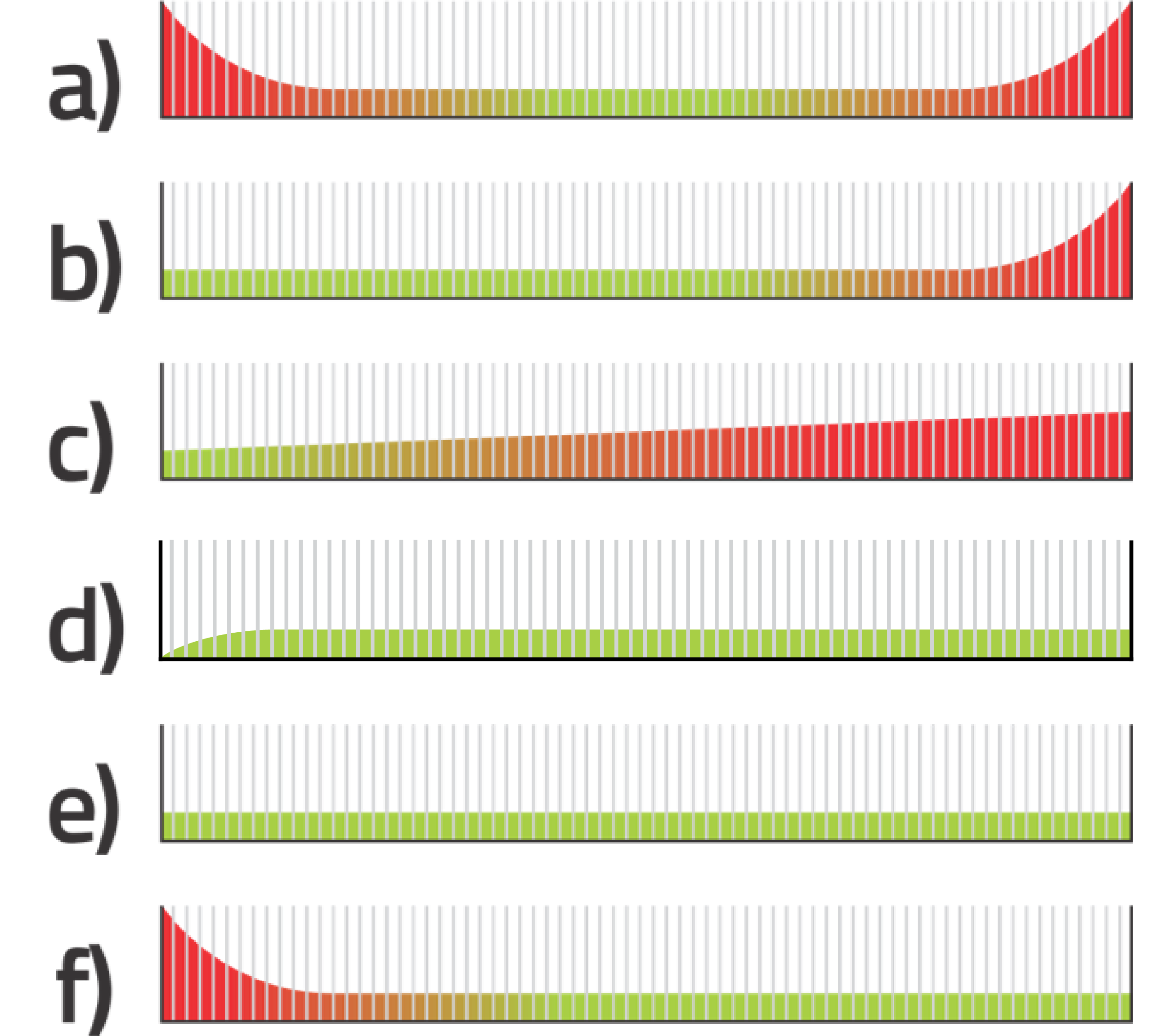 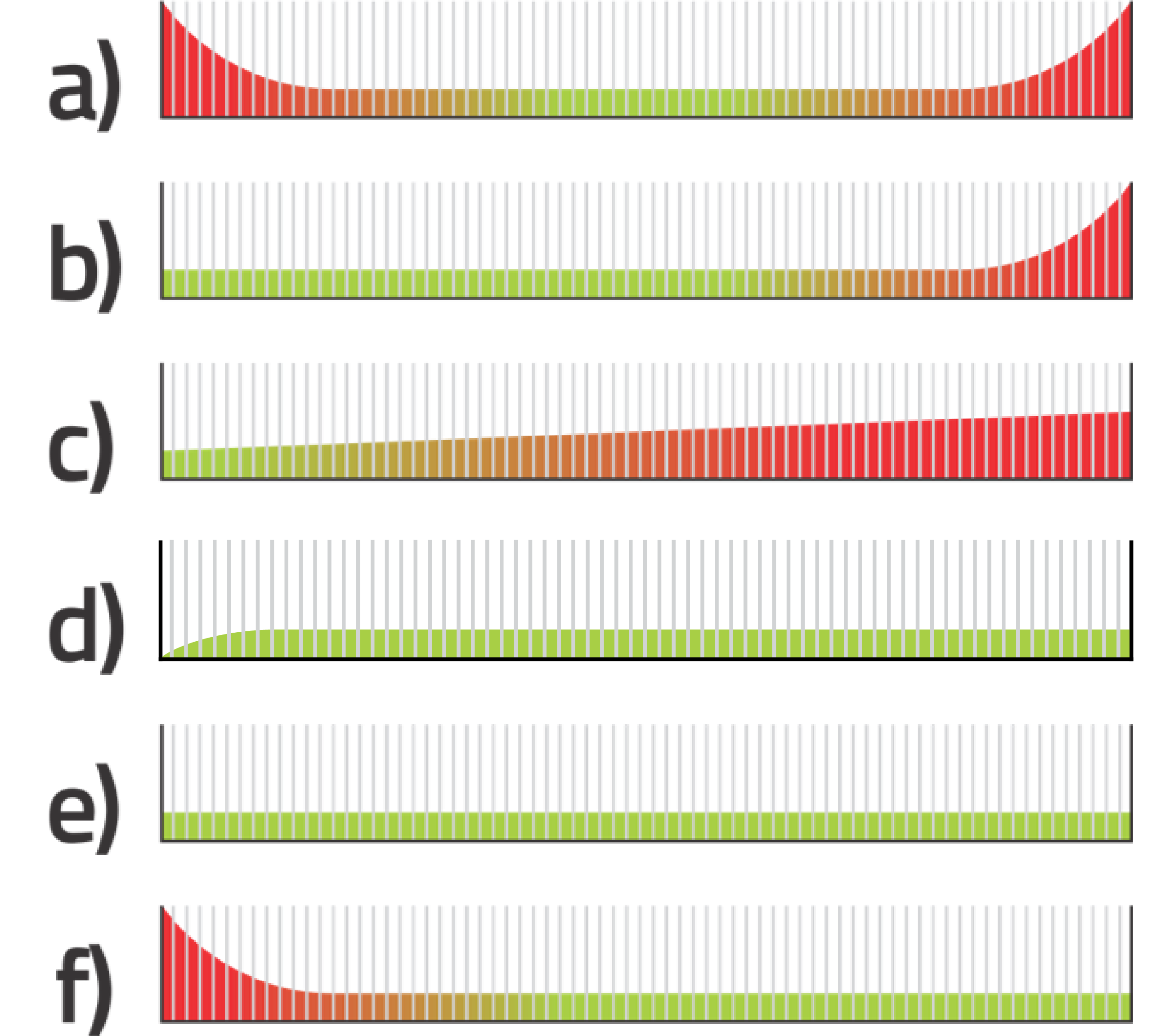 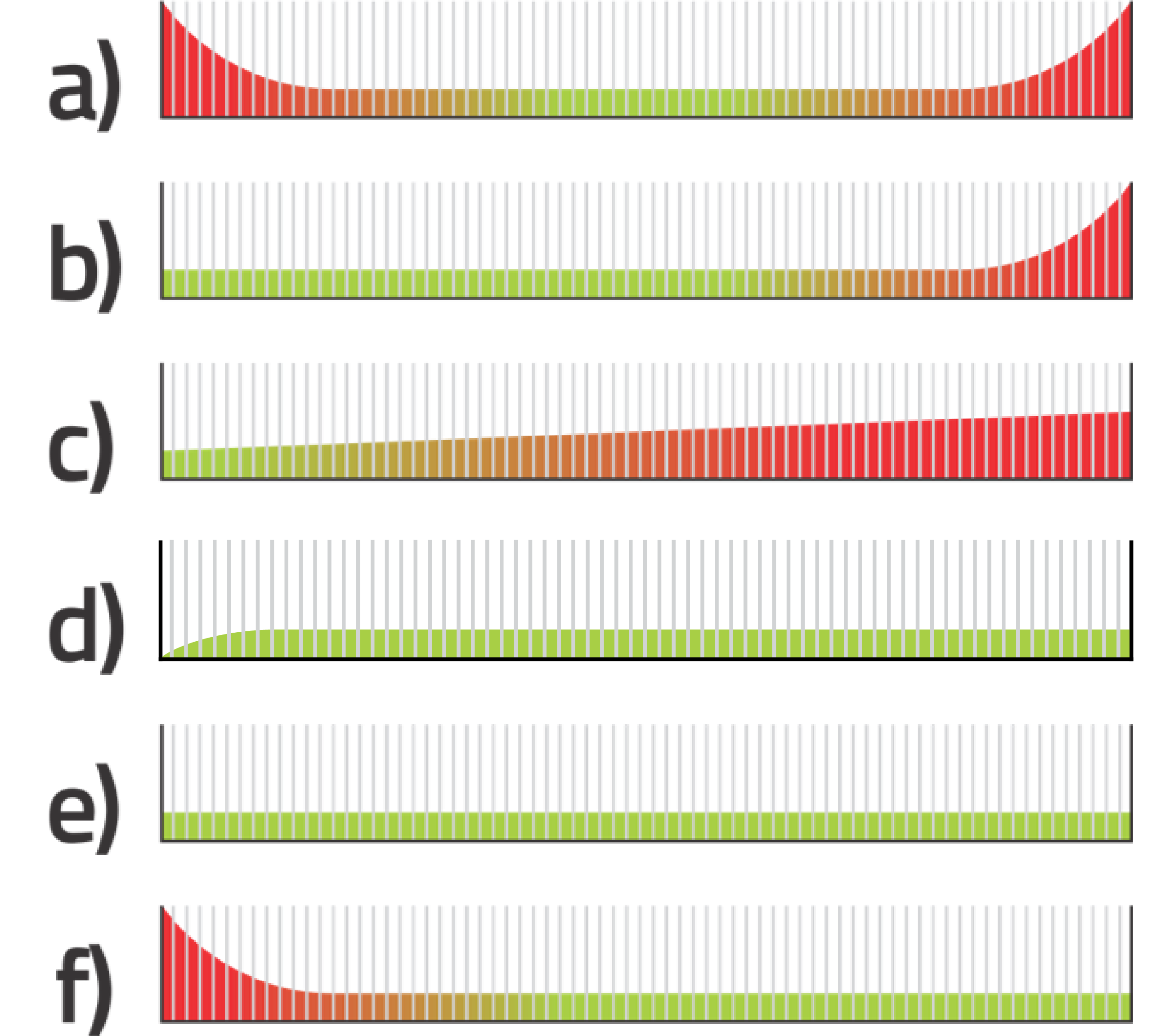 SOBREESFUERZO
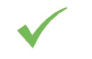 EVIDENTE
INCIPIENTE
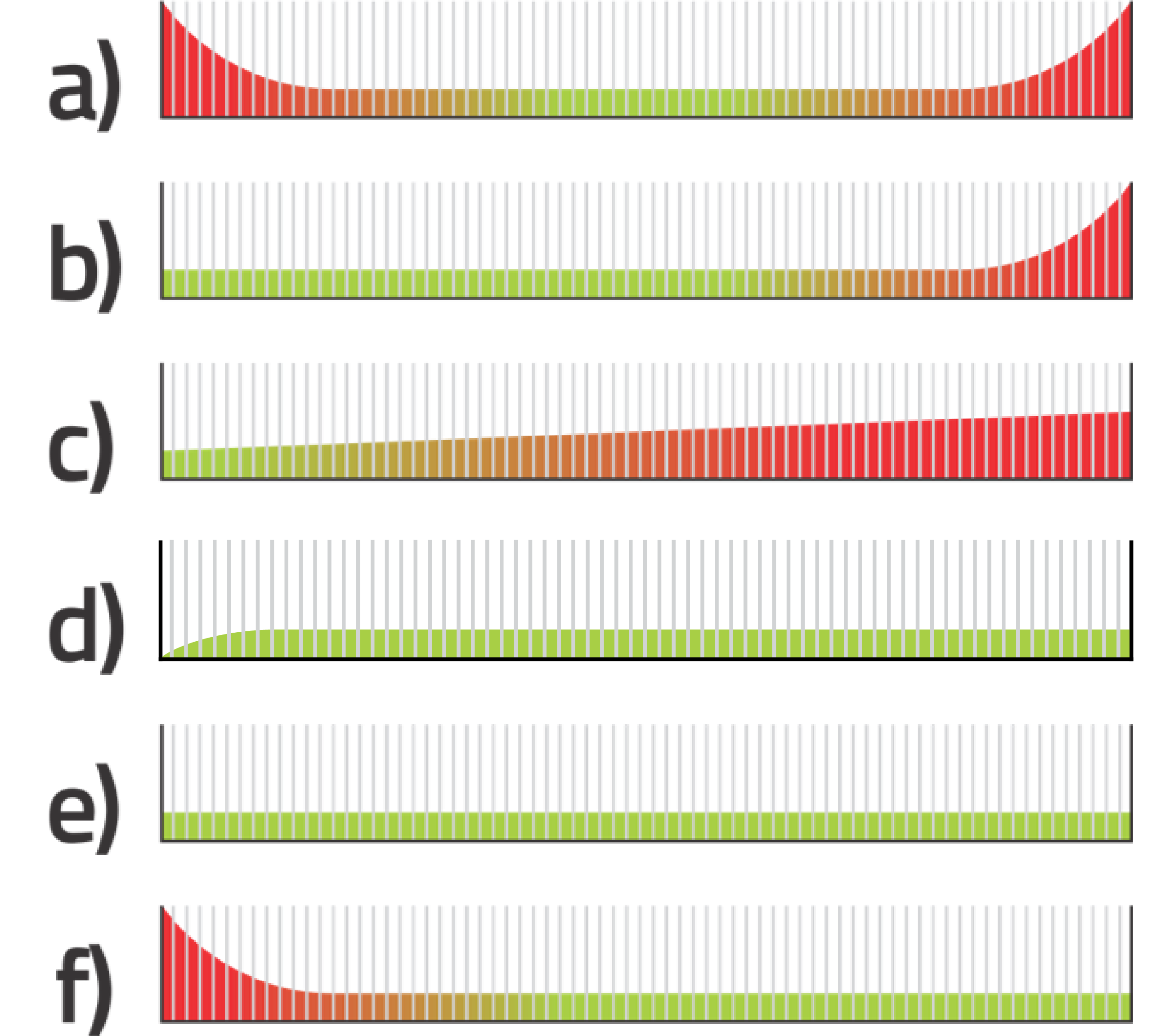 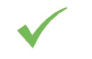 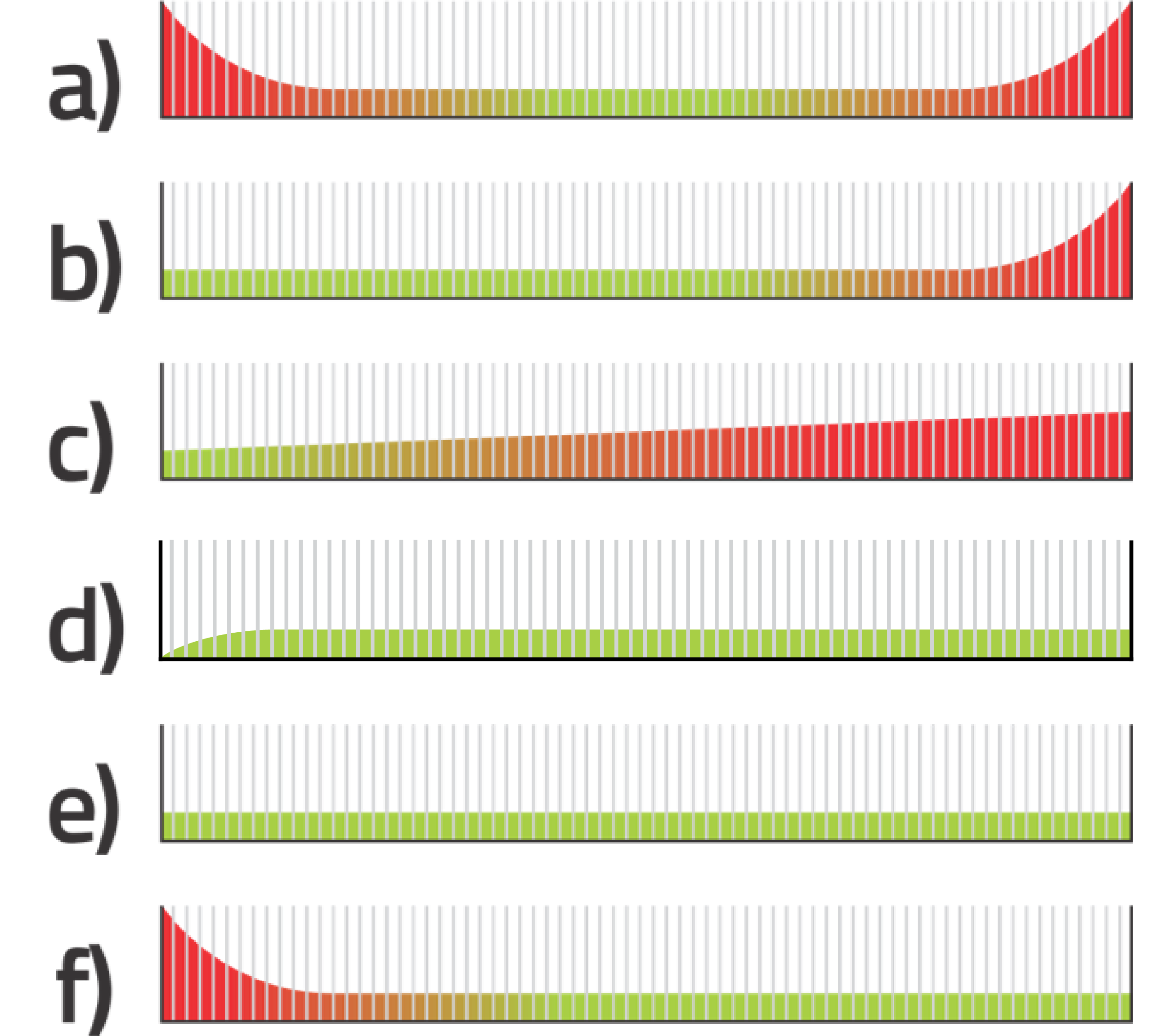 DESGASTE
Selección de Tarea MBC
¿Suena, vibra, se calienta, partículas?
¿Cuál es la curva PF?
Años
Meses
Nueva Tarea MBC
Análisis de Vibraciones (3, 6 , 12 meses)
Ultrasonido (Pistola) (1, 3 meses)
Termografía (6, 12 meses)
Análisis de Aceite (6, 12 meses)
CONDICIÓN
FRECUENCIA (PF/2)
NUEVA TAREA MBC
Selección de Tareas Cíclicas
¿Hay una edad en la que aumenta la probabilidad de daño?
Años
Meses
Semanas
¿Cuál es?
Nueva Tarea Cíclica
Cambio de componentes
Filtros, bandas, rodamientos, impulsores, etc..
Cambio de equipo completo
Motores, bombas, etc..
Engrasado
EDAD
FRECUENCIA
NUEVA TAREA CÍCLICA
Selección de Tareas Prueba Funcional
¿Es un dispositivo de protección?
Back Up
Cortinas
Paros de emergencia
Válvulas de seguridad
Frecuencia
Años
Meses
Semanas
Días (Mantenimiento Autónomo)
P. FUNCIONAL
FRECUENCIA
NUEVA TAREA PRUEBA FUNCIONAL
RELACIÓN ENTRE FALLAS Y TAREAS
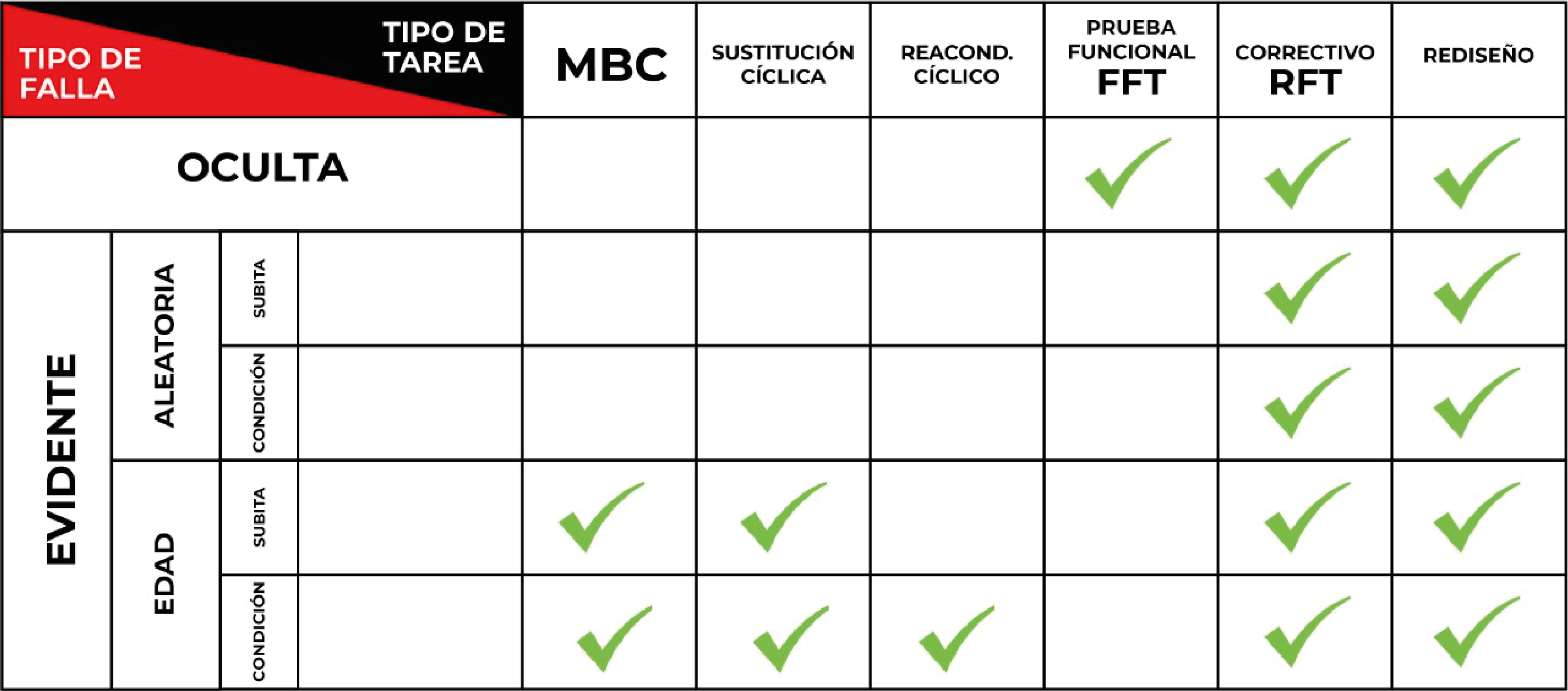 SUST.
CÍCLICA
REACOND
CÍCLICO
RTF
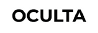 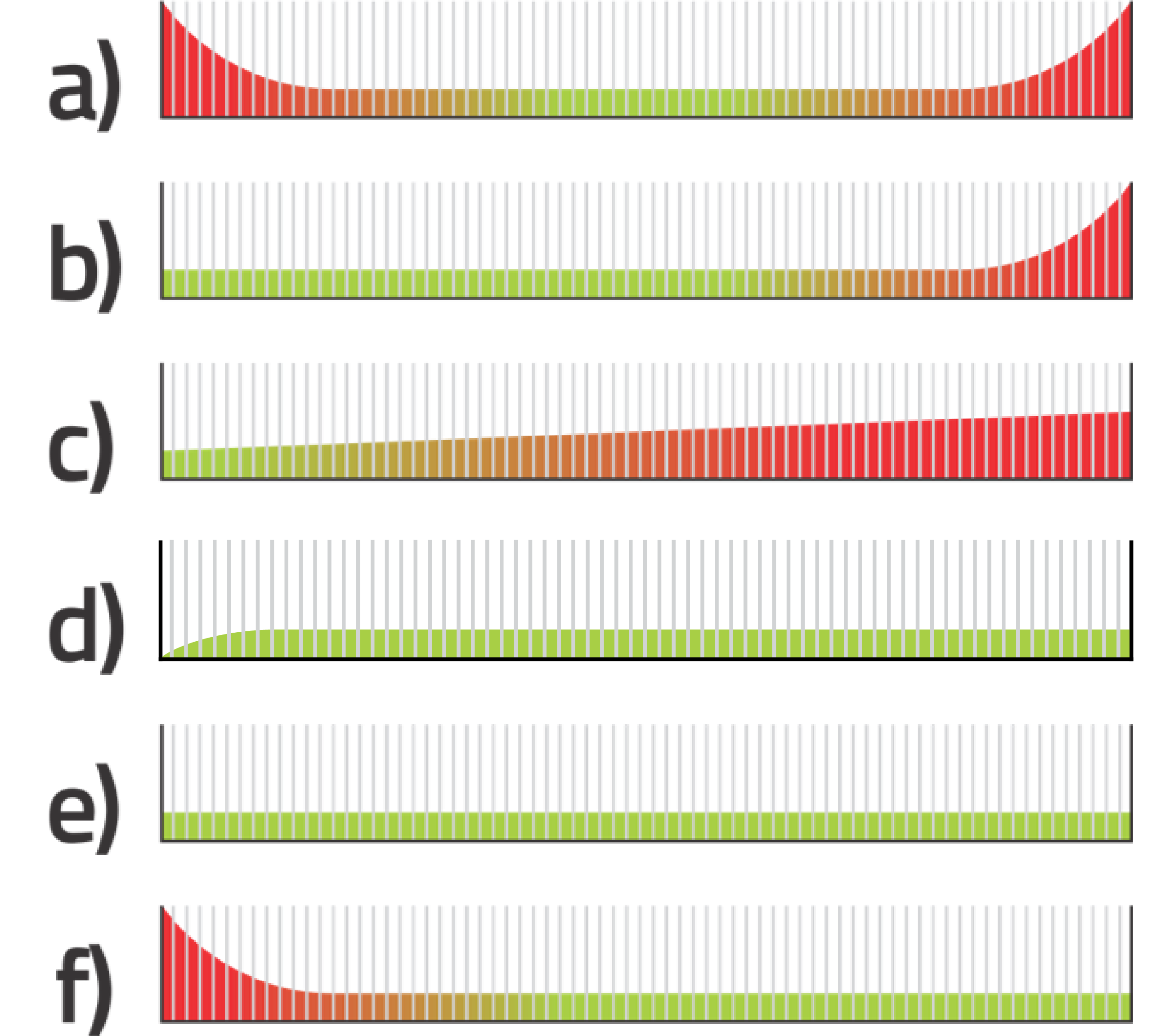 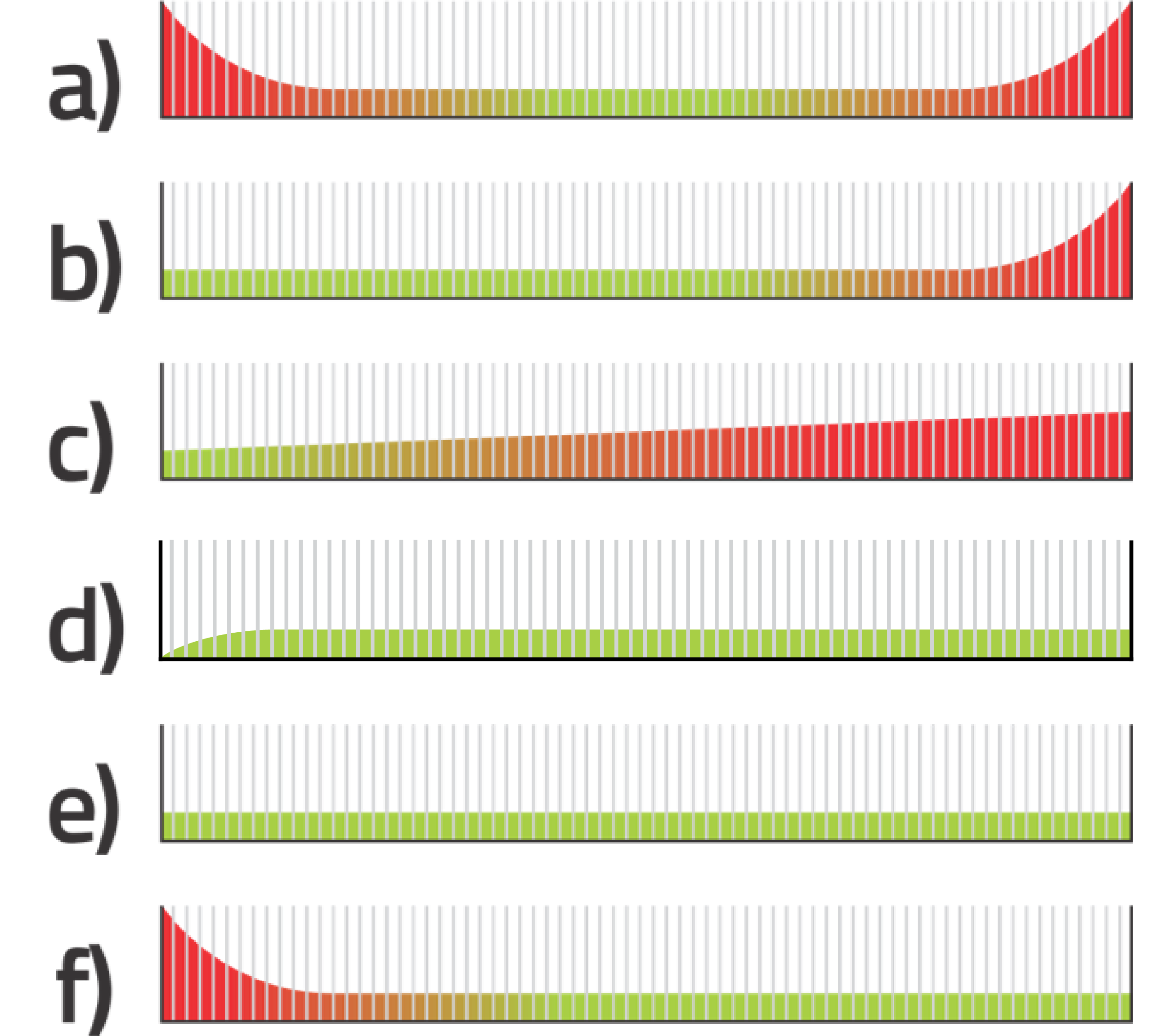 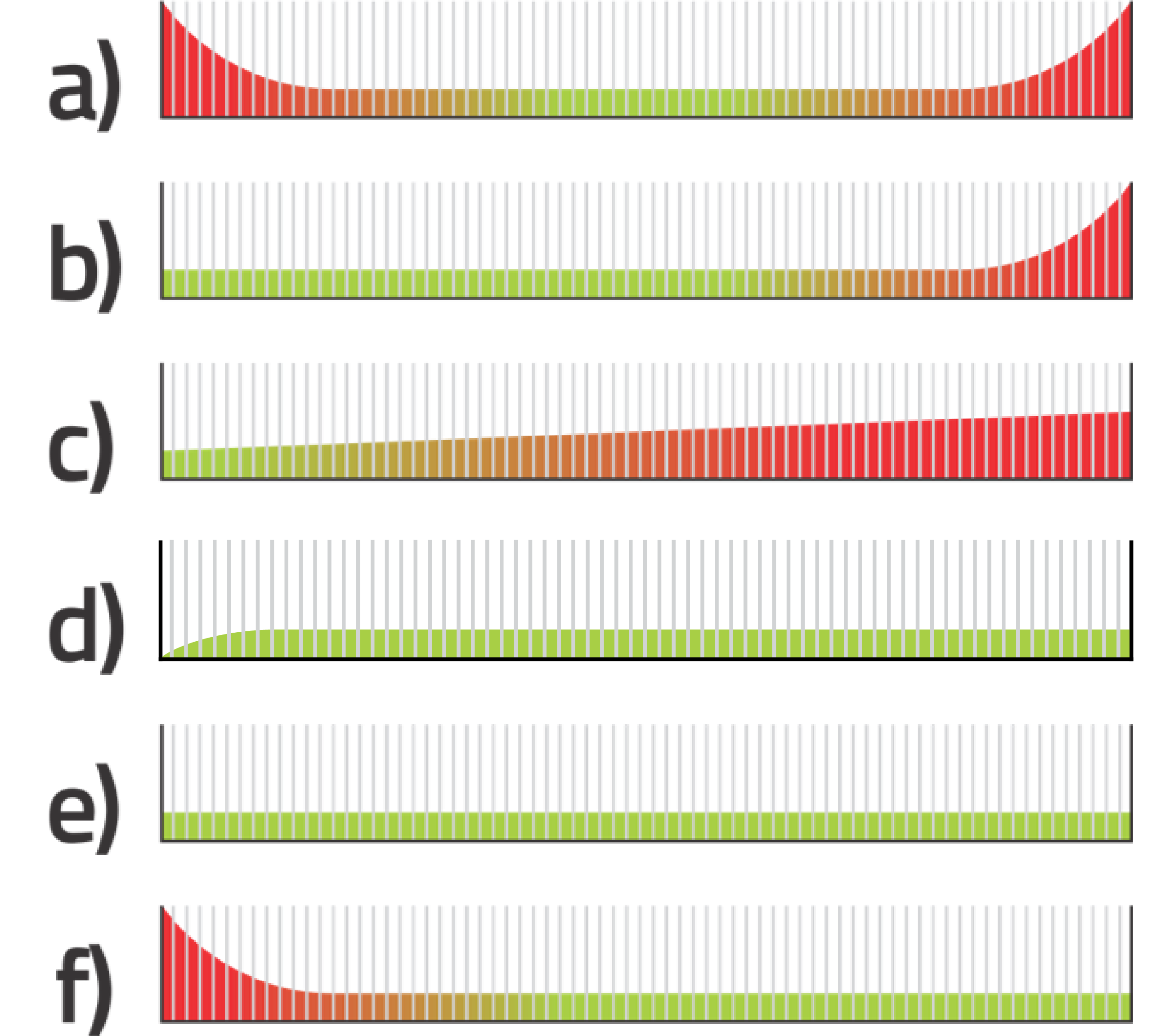 SOBREESFUERZO
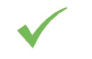 EVIDENTE
INCIPIENTE
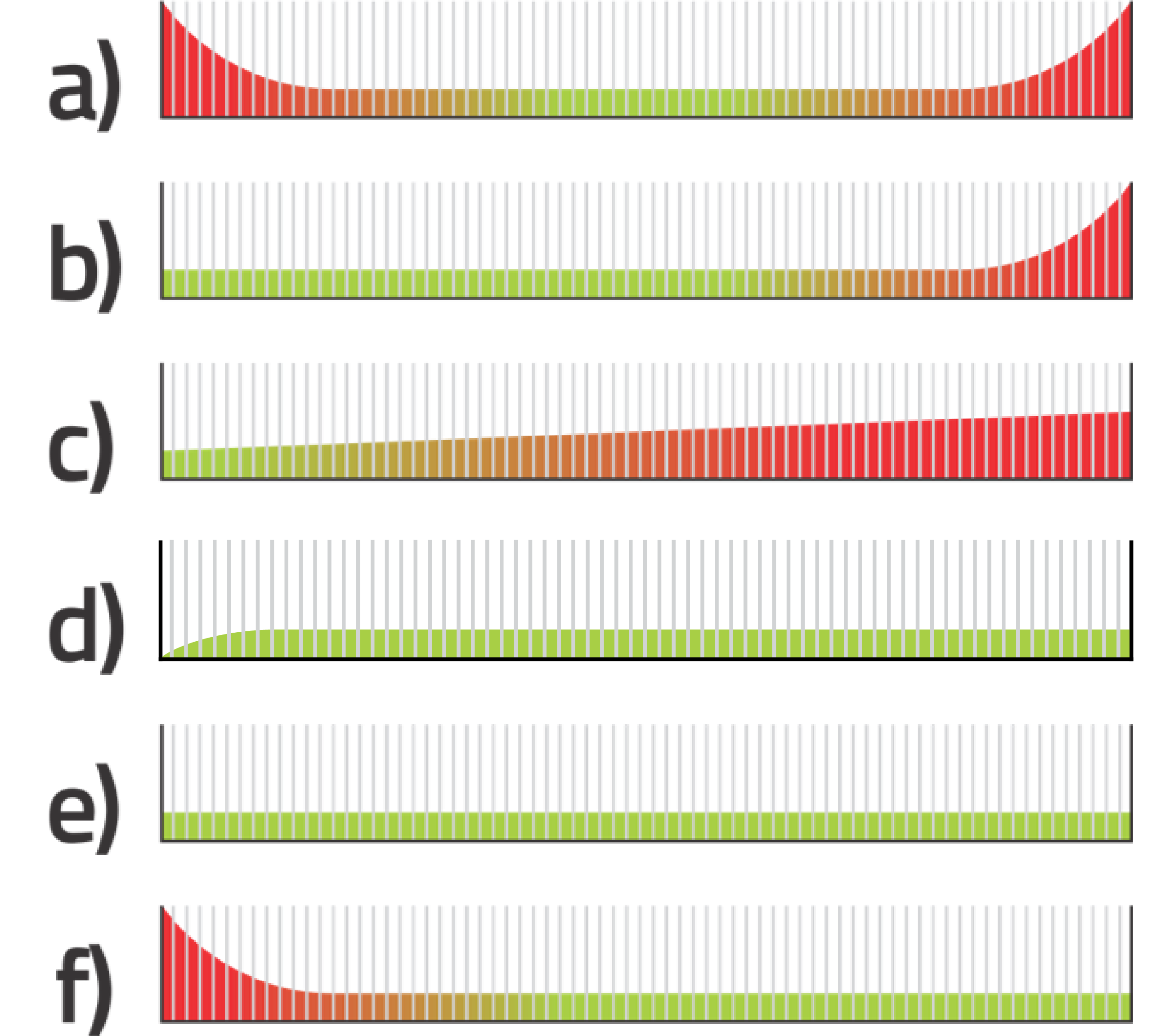 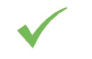 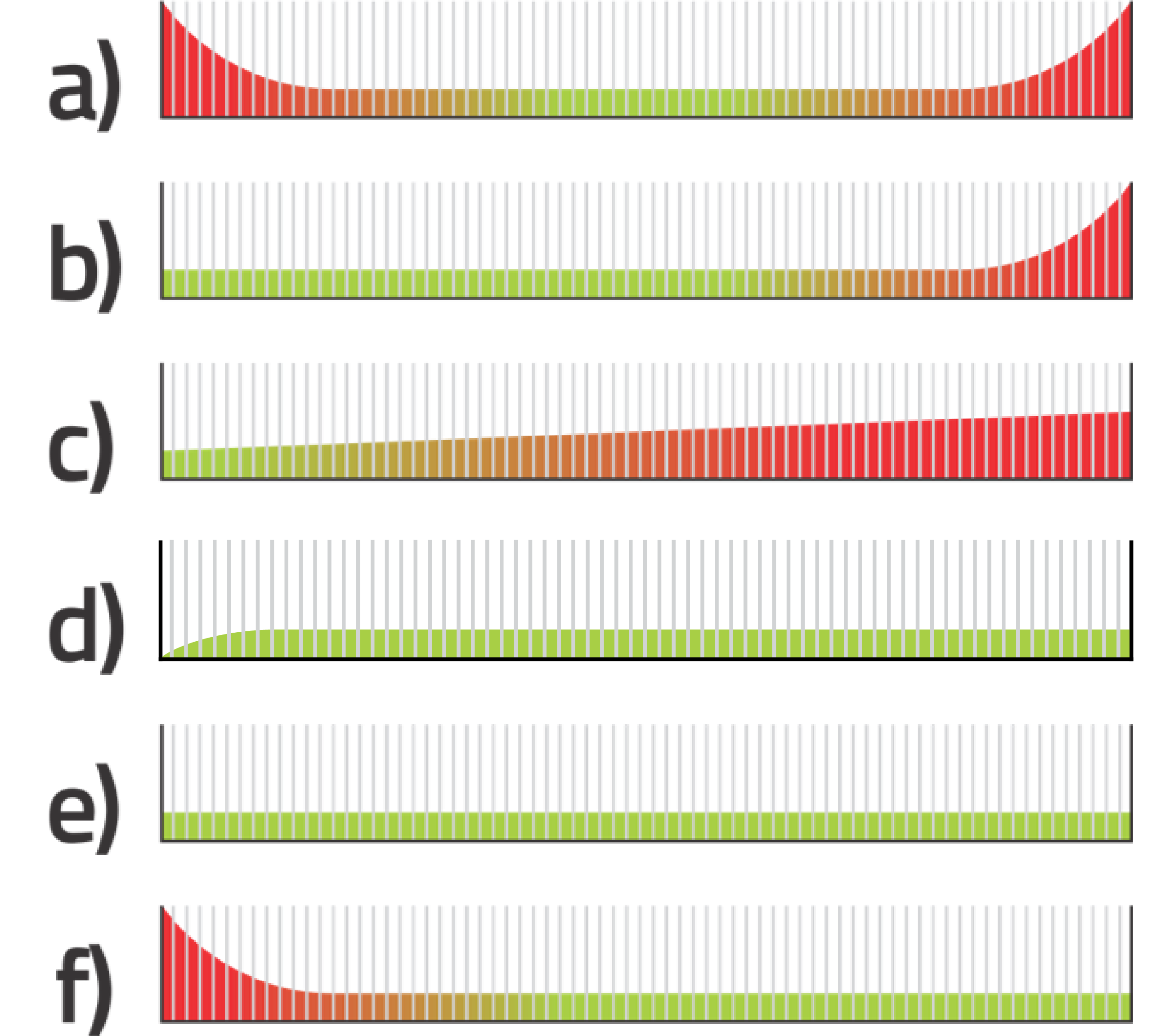 DESGASTE
CONDICIÓN
EDAD
P.FUNCIONAL
FRECUENCIA (PF/2)
FRECUENCIA
FRECUENCIA
TAREA MBC
TAREA  
SC, RC
TAREA  
SC, RC
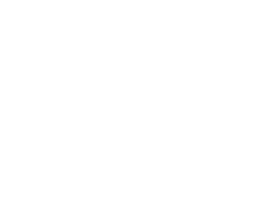 RESULTADOS
NUEVO PRGRAMA DE MP
NUEVO PROGRAMA DE ENTRENAMIENTO
Nuevas Tareas
Rediseños
INSTALACIÓN DE BANDAS
ALINEACIÓN DE POLEAS
TENSIÓN DE ANDAS
INSTALACIÓN DE MANGUERAS
MATERIALES Y HERRAMIENTAS
Materiales
Herramientas
RESULTADOS AHORROS
PMO
ACTUAL
Horas Hombre Anuales = 15
Horas Máquina = 6.5
Horas Hombre anuales = 51.42
Horas Máquina = 51.42
Ahorro horas – 36.42 = 4.5 turnos
Ahorro en horas máquina – 44.92

Costo promedio hH - $4 USD
Costo promedio de máquina parada por hora - $150 USD

Ahorro hH - $145.7 USD
Ahorro Disponibilidad - $6,740 USD
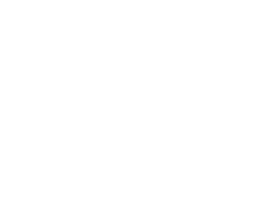 CONCLUSIONES
PMO Express tiene sus limitantes.
Nunca hagas un PMO solo.
Permítete regarla. Echando a perder se aprende.
Y recuerda…

“Por muy mal que lo hagas, nunca estarás peor que como estas en este momento”